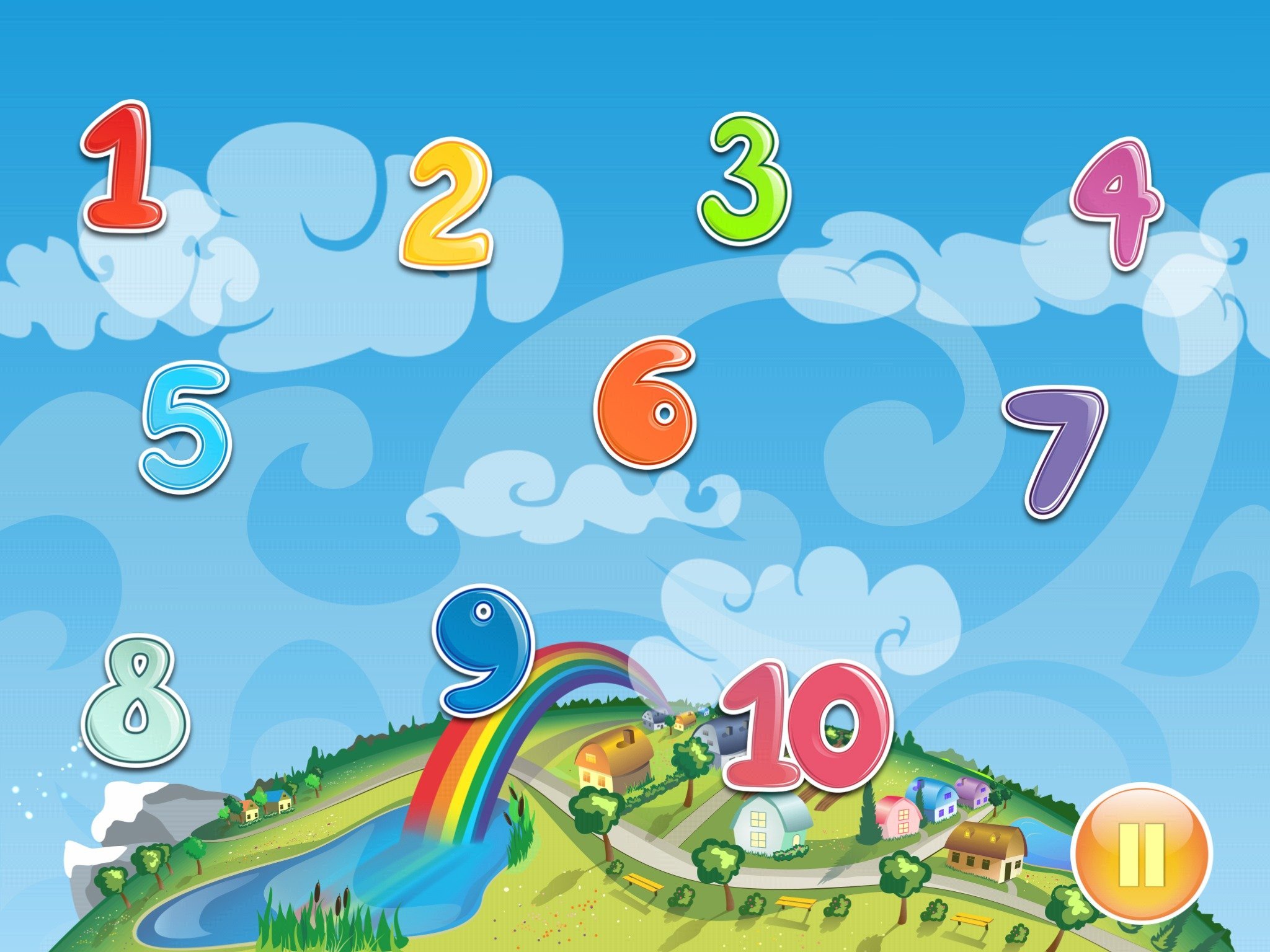 Matematika
2-sinf
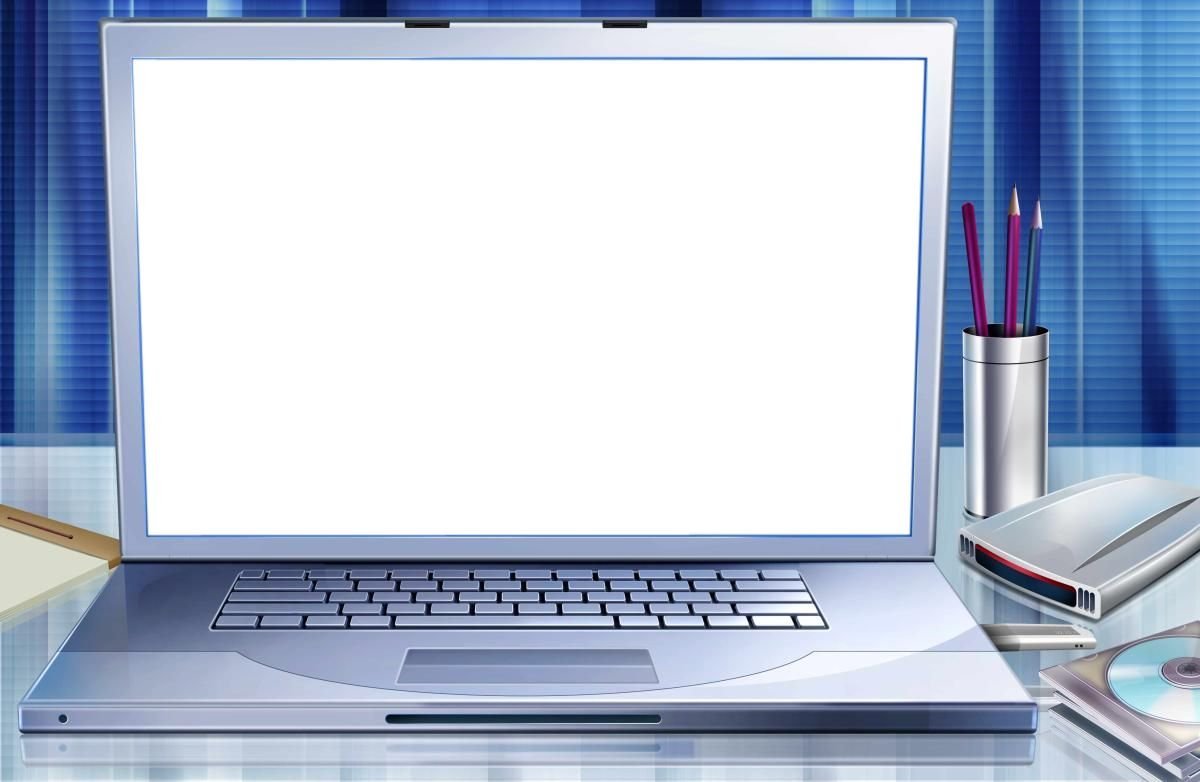 Mavzu: 
Qo‘shishga doir masalalar
(18-dars, 31-bet)
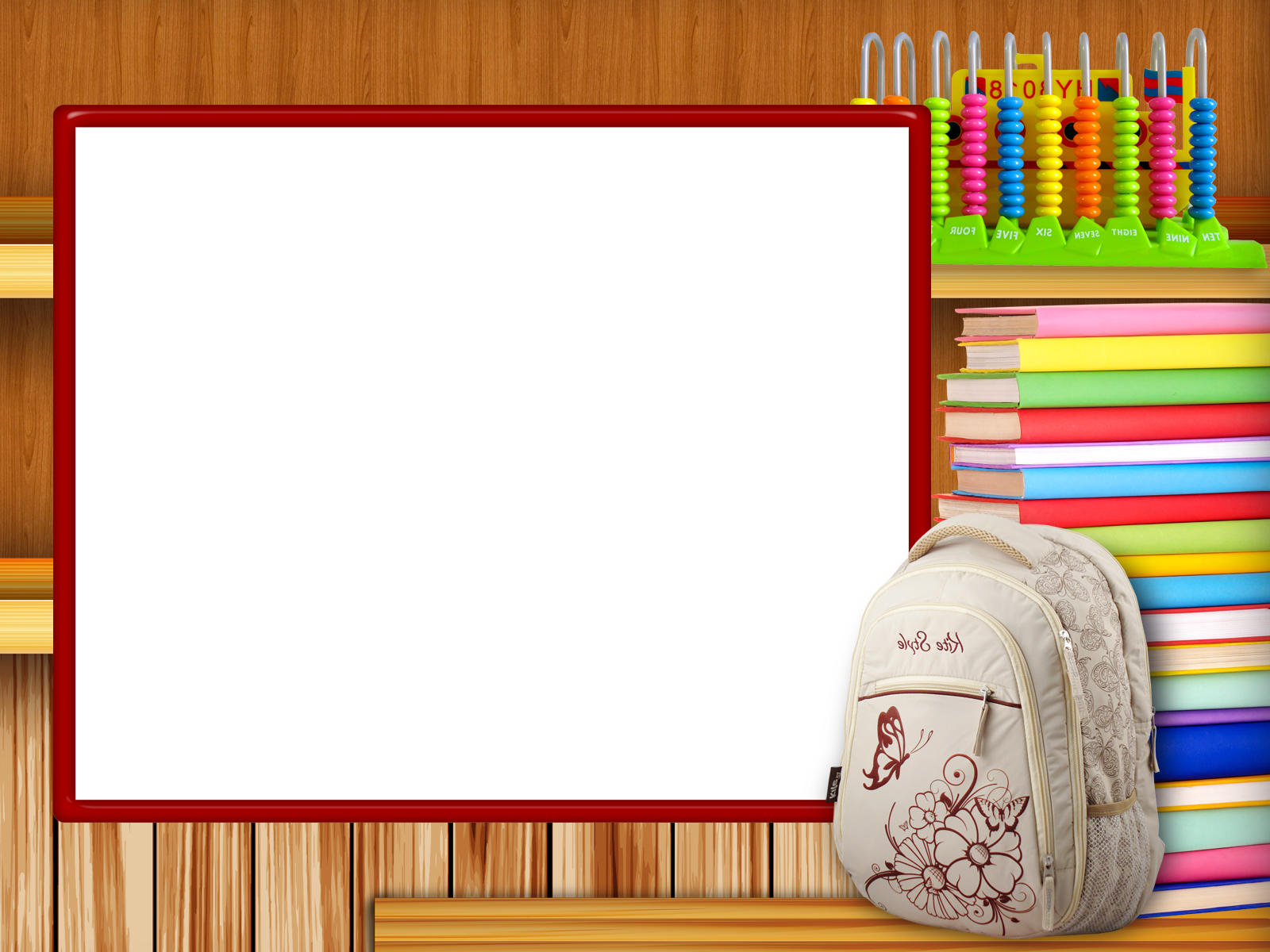 Mustaqil topshiriqni 
tekshiring:
30-bet,  5-misol.
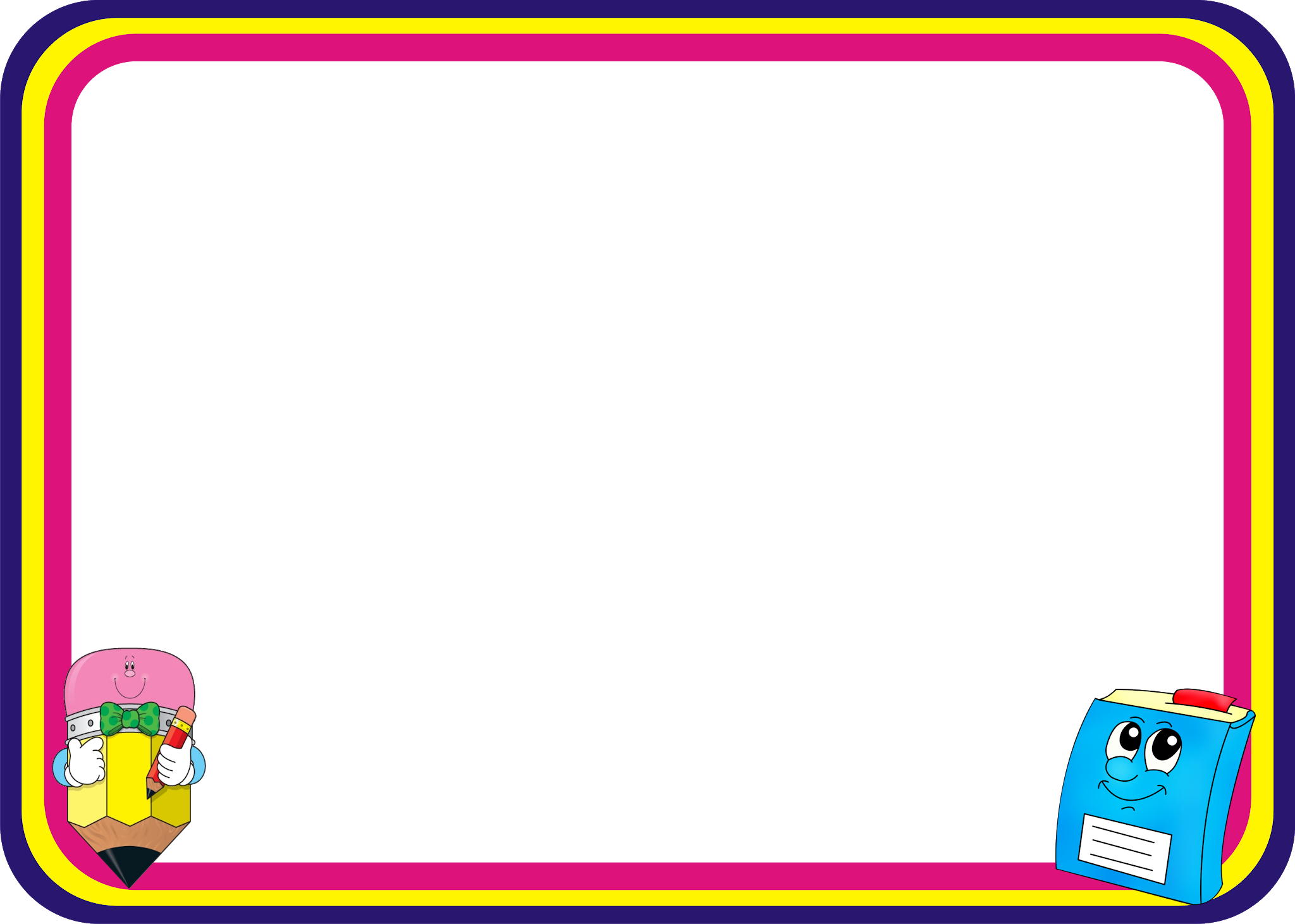 30-bet, 5-misol
Hisoblaymiz.
61
53 + 8 =
93
6 + 87 =
63
82
36 + 27 =
44 + 38 =
90
55 + 35 =
88 + 12 =
100
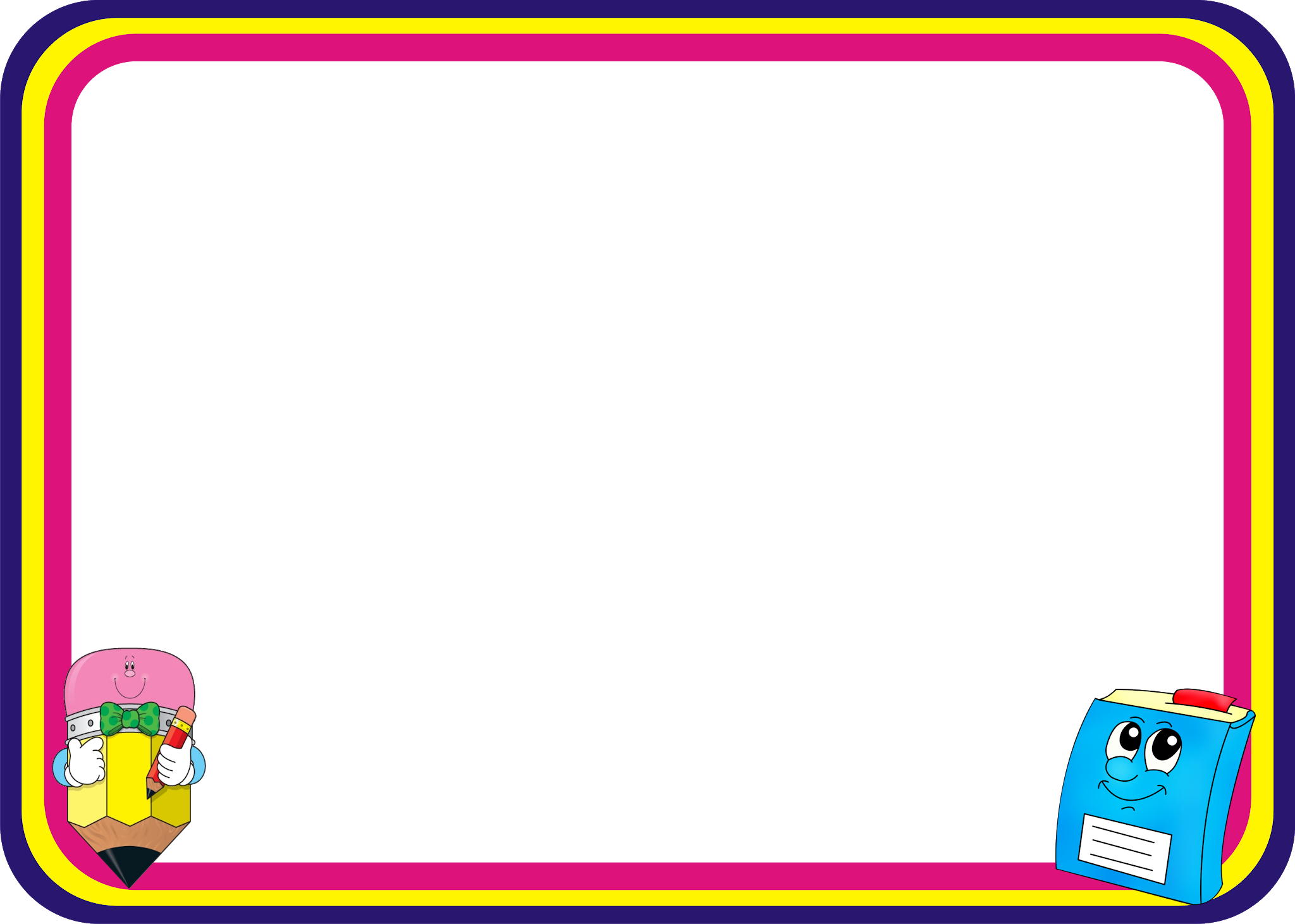 31-bet, 1-misol
Hisoblaymiz:
1
1
1
1
4
5
2 9
3
6 7
+
7 7
+
4 8
6
4 8
4
+
+
+
8
1
5
3
3
5
5
1
7
1
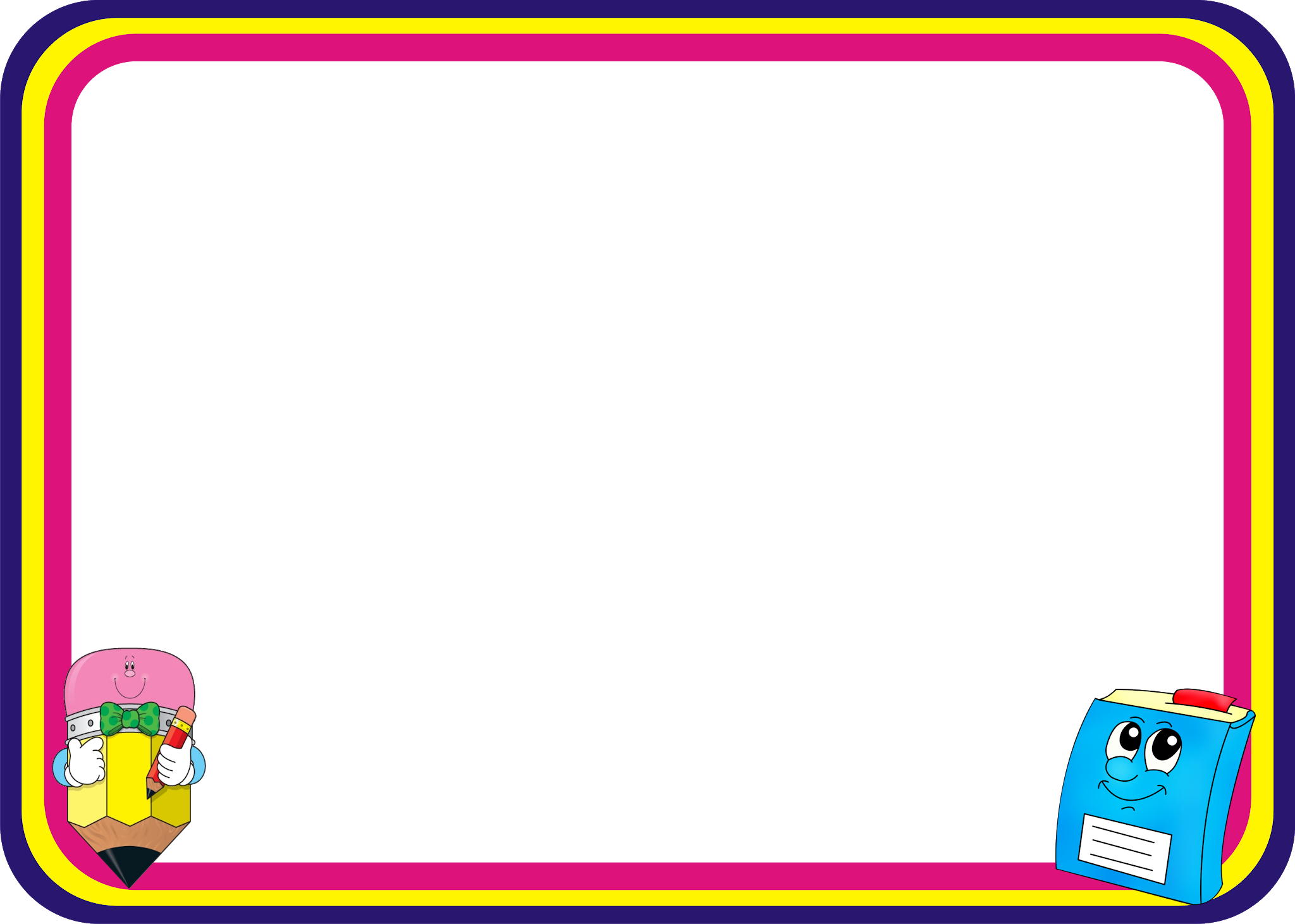 31-bet, 2-masala
Jami necha nafar o‘quvchi muzeyga borgan?
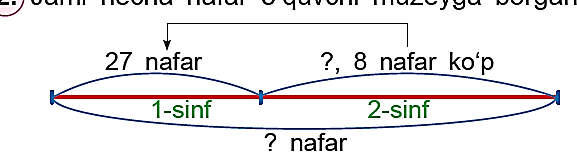 Yechish: 1) 27 + 8 = 35 (nafar) – 2-sinf
2) 27 + 35 = 62 (nafar) – jami
Javob: jami 62 nafar o‘quvchi muzeyga borgan.
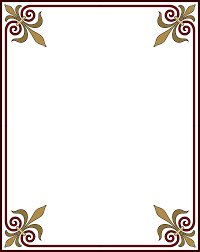 31-bet, 4-misol
Namuna asosida jadvalni to‘ldiramiz.
27 + 38 = 65
27 + 15 = 42
27 + 53 = 80
46 + 15 = 61
46 + 3 = 49
46 + 53 = 99
46 + 38 = 84
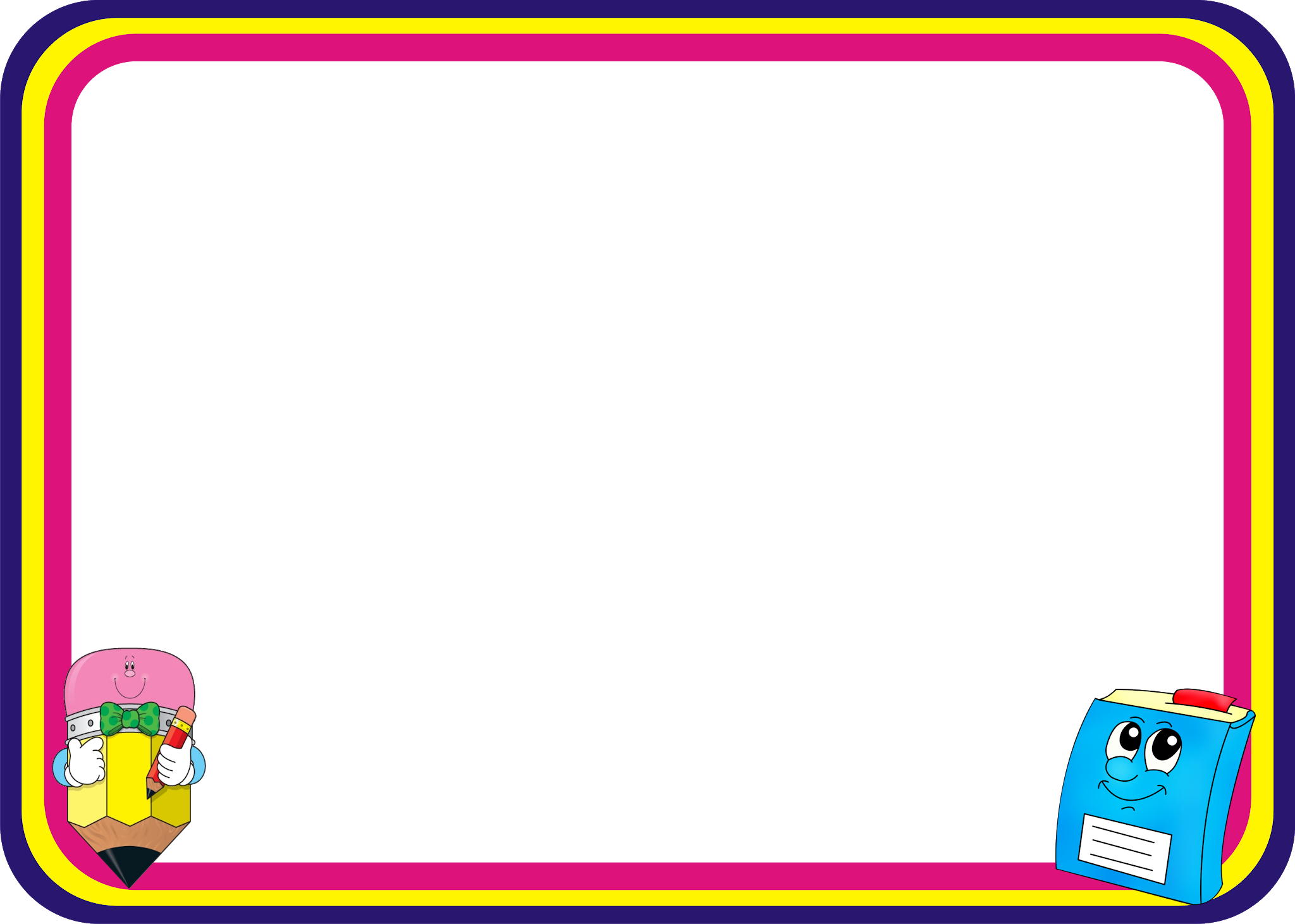 31-bet, 3-misol
Qaysi ifodaning qiymati 31 dan katta?
43
64 - 21 =
16
58 - 42 =
23
51 - 21 =
30
74 - 51 =
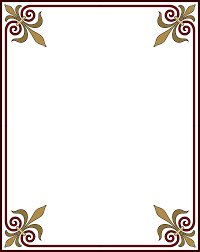 31-bet, 5-topshiriq
Namuna asosida ikkinchi shaklga mos keluvchi
shaklni chizamiz.
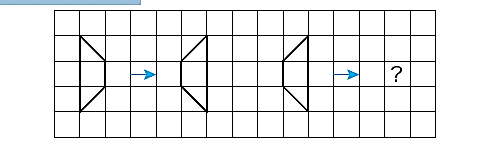 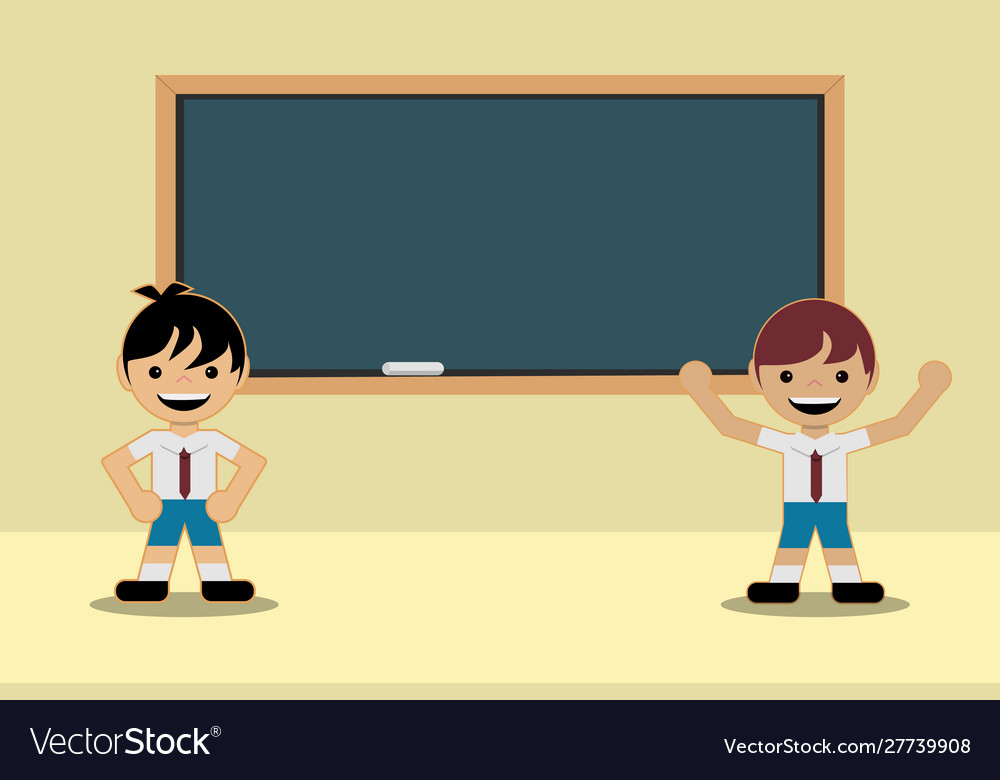 Mustaqil topshiriq:
31-bet, 
6-misol.
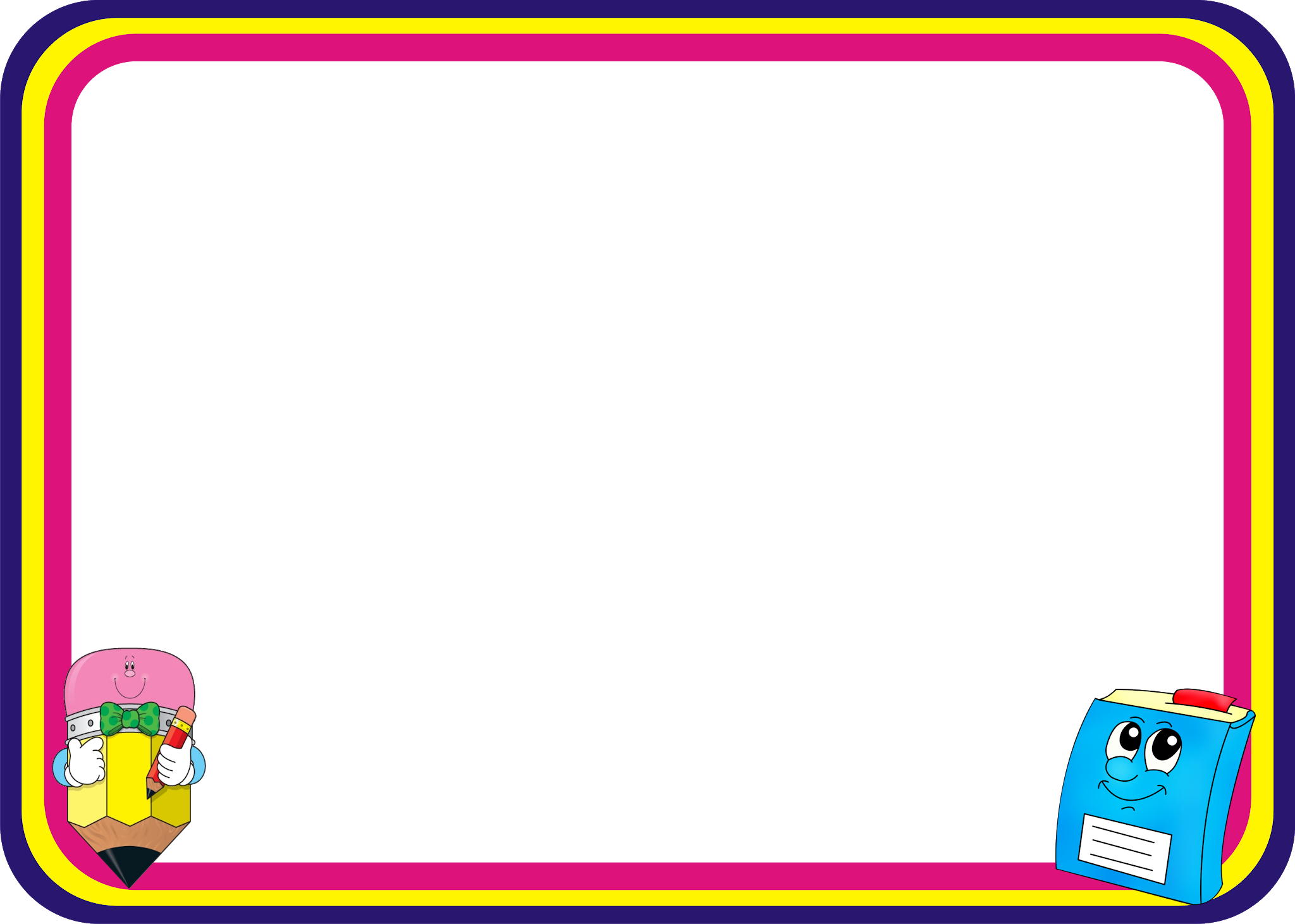 31-bet, 6-misol
Hisoblaymiz.
15 + 65 =
80
47 + 13 =
54 + 9 =
62 + 19 =
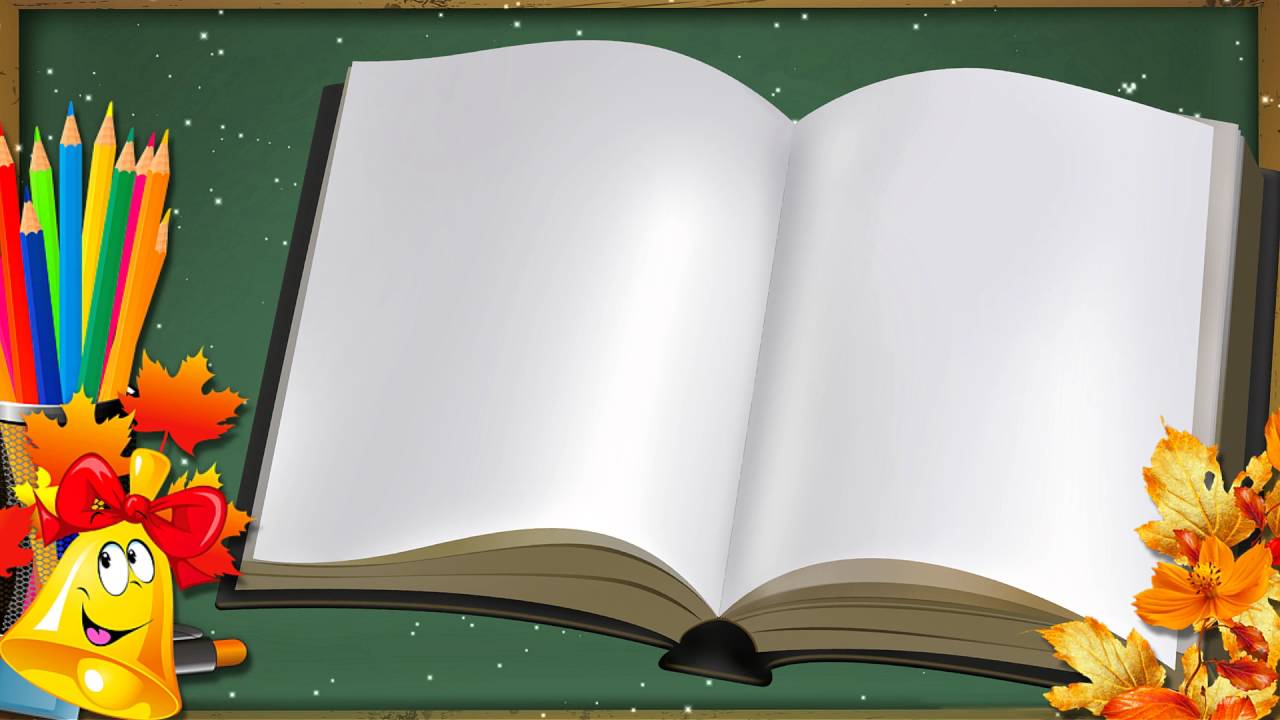 E’tiboringiz uchun
 rahmat!